UČENJE MOŽE BITI ZABAVNO (Učenici za učenike)– inicijativa Škole za pomoć učenicima
Mislav Čupić,stručni suradnik – psiholog
Srednja škola Jelkovec
ideja inicijative jest nastala u suradnji ravnateljice, stručne službe i nastavničkog vijeća u školskoj godini 2012./2013.
 na temelju podataka uočili smo trendove povećanja sveukupnog broja izostanaka i negativnih ocjena
 oko 90 učenika Škole od tadašnjih 359 imalo je barem jednu negativnu ocjenu, a preko 75 učenika 3 i više negativnih ocjena (ukupno preko 160 učenika)
 primijećeno je i kako dolasci na konzultacije nisu redoviti, a kroz ankete koje smo proveli na satima razrednika o razlozima izostajanja, negativnih ocjena i nedolascima na konzultacije dobili smo sljedeće podatke:
O PROJEKTU „UČENICI ZA UČENIKE”
Nastavnici iz kruga nastavničkog vijeća smatraju kako se premalo pažnje posvećuje poticanju izvrsnosti kod darovitih učenika, da nisu nagrađeni za svoj angažman u školi
 Nastavnici smatraju da bi se škola trebala odrediti prema onima koji se trude i pokazuju rezultat, kao i onima koji se trude, ali ne uspijevaju zbog neke objektivne teškoće. 
 Nastavnici ne pokazuju previše razumijevanja za neopravdano izostajanje čak i ako se radi o školskoj ili ispitnoj anksioznosti
 Nastavnici kao razloge izostajanja najčešće smatraju nepripremljenost učenika odnosno nerad i neučenje
RAZLOZI IZOSTAJANJA SA NASTAVE (stavovi nastavnika):
u vrlo malom postotku (tek 16% učenika navodi da kad izostaju neopravdano, izostaju zbog zabave, ispijanja kave s prijateljima i sl.)
 većina učenika navodi da su njihova izostajanja povezana sa neadekvatnom pripremom za nastavni sat, strahom od negativnih ocjena, od toga da se ne pokvari prosjek ocjena i sl.
RAZLOZI IZOSTAJANJA SA NASTAVE:
Članovi nastavničkog vijeća najčešće navode 
neredovito učenje i nedolaženje na nastavu
pasivno praćenje gradiva na nastavi (motivacija)
neadekvatan odabir škole 
kao najčešće razloge neuspjeha u obrazovnom postignuću.
RAZLOZI ZA NEGATIVNE OCJENE:
Učenici – predsjednici razrednih odjeljenja navode sljedeće razloge:
Lijenost i neredovit rad
Popustljivost nastavnika i roditelja
Izostanci 
Nepažnja na satu – pasivno praćenje nastavnih sadržaja (motivacija)
RAZLOZI ZA NEGATIVNE OCJENE
Učenici općenito navode sljedeće razloge:
Lijenost 
Nedostatak motivacije
Previše gradiva za učenje
Nedostatak vremena za održavanje željenog obrazovnog uspjeha (sport, glazba, igrice i Internet kao ometajući faktor)
RAZLOZI ZA NEGATIVNE OCJENE
Učenici često smatraju da su nastavnici pojedinih predmeta nezanimljivi i ne misle da će im odlazak na konzultacije pomoći u ispravljanju ocjene
„Ionako ću imati dovoljno prilika za ispravljanjem u drugom polugodištu” kao čest razlog za nedolazak
 Čestica u kojoj učenici trebaju odrediti postotak u kojem bi pitali neku osobu za pomoć u učenju sugerira da bi više učenika pitalo drugog učenika za pomoć nego nastavnika
RAZLOZI ZA IZOSTAJANJE S KONZULTACIJA:
Istaknuti darovite učenike, učenike koji pokazuju iznimne rezultate u pojedinim nastavnim područjima u ovu aktivnost 
 Organizirati i provesti inicijativu „Učenici za učenike” na razini Škole
CILJEVI (u dva smjera):
Na temelju pregleda razrednih knjiga, preporuka predmetnih nastavnika odrediti koji učenici ulaze u kategoriju onih koje ćemo pozvati na uvodni sastanak
 Trideset i pet učenika Srednje škole Jelkovec pozvano u prostorije Škole na sastanak na kojem predlažemo provedbu inicijative „Učenici za učenike”
 U suradnji s nastavničkim vijećem i ravnateljicom odredili unaprijed da se učenicima koji budu pomagali drugim učenicima odredi pohvala i preporuka:
Pohvala za promicanje humanosti i ugleda Srednje škole Jelkovec
Preporuka ravnateljice u pisanom obliku za bilo kakav oblik studiranja, zaposlenja i sl.
Nacrt (plan provedbe):
Učenicima je na sastanku predložena inicijativa „Učenici za učenike”, objašnjen im je smisao cijele inicijative.
 U suradnji sa psihologom Škole učenici su educirani - „Tehnike učenja – kako efikasno učiti”, uz primjenu i podršku suvremenih tehnologija (imindmaps 8, inspiration 8. mindmaps, korištenje diktafona (snimač zvuka), maila i društvenih mreža kao sustav potpore, praćenje napretka učenika)
Nacrt (plan provedbe):
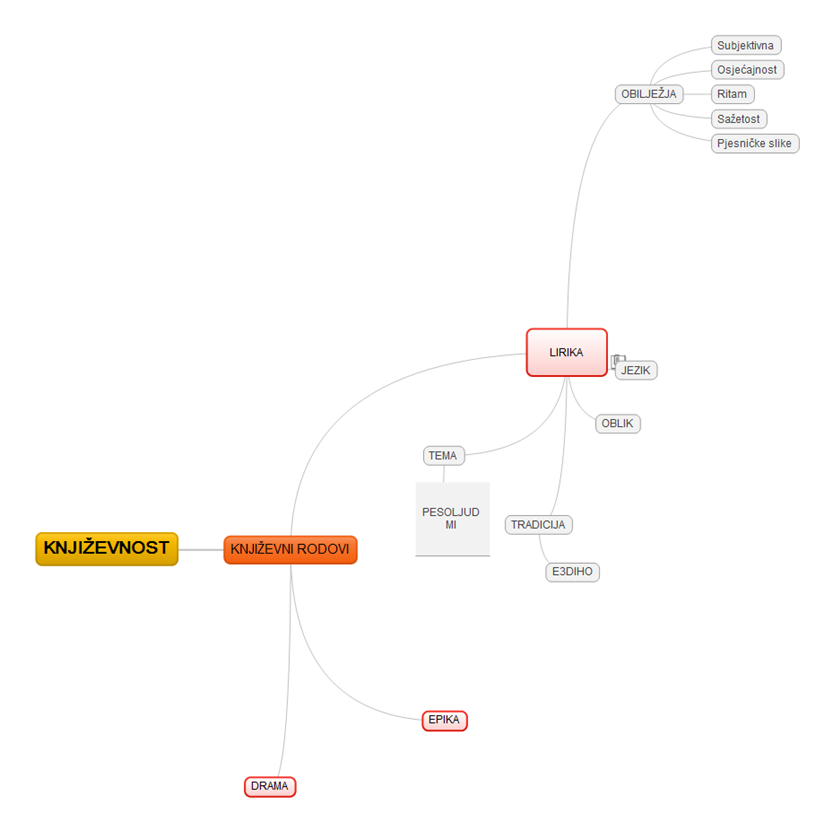 Primjeri mentalnih  mapa
Primjeri mentalnih mapa
Učenici su podučeni osnovama organizacije kako bi uspješnije mogli pomoći učenicima 
 Učenici su imali podršku predmetnih profesora (konzultacije – profesori daju savjete učenicima kako prezentirati sadržaj učenicima kojima treba pomoć)
 Na temelju broja negativnih ocjena iz pojedinih predmeta (kriterij: minimalno 5 učenika iz predmeta ima negativnu ocjenu) izvučeno je pet predmeta iz kojih će učenici pružati pomoć – obavijest o edukaciji se stavlja na web stranicu i razrednici na roditeljskom daju informacije o provedbi
PRIMJER: u razredu  14 neg. OE, 12 neg. MAT, 9 neg. FIZ, 5 neg.HJ, 4 neg GEO
Nacrt (plan provedbe):
Kreiranje liste učenika – pomagača za svaki razred po predmetima
Nacrt (plan provedbe):
Određivanje termina (prvi termini su bili tijekom zimskog odmora učenika) 
 Evaluacijski upitnik (radi evidencije i trajanja pomoći učenika)
Nacrt (plan provedbe):
Evaluacijski upitnik
Nacrt (plan provedbe):
Učenici pomažu učenicima u suradnji sa predmetnim nastavnicima i stručnom službom Škole
 Učenicima s teškoćama u razvoju pomaže stručni suradnik – psiholog, sve etape – 
Planiranje, organizacija, strategija
mail kao dodatno sredstvo komunikacije, 
domaće zadaće – kreiranje mentalnih mapa iz pojedinog predmeta, praćenje motivacije – tablica motivacije,
 tjedni termini pomoći u učenju (kada nauči, pomaže u uredu psihologa drugom učeniku – uvježbavanje prezentacijskih tehnika)
Provedba inicijative Učenici za učenike
Rezultat utječe na školsko samopouzdanje, samopouzdanje na motivaciju, motivacija na spremnost za proces učenja, učenje na mogućnost ostvarivanja povoljnih rezultata, rezultat…začarani krug 
 Iskustvo mi je pokazalo da je u većini slučajeva problem školsko samopouzdanje i naučenost na neuspjeh
 Za zabavne aktivnosti ili korištenje tehnologije ne treba mnogo poticaja izvana  pretraživanje Interneta  program za kreiranje mentalnih mapa s folderiranjem dokumenata te ostalih audio – vizualnih sadržaja (wmw., mp 4 formati i sl.)
O PROCESU ZABAVNOG UČENJA
Upoznavanje sa planom i programom zajedničkog rada
 Razgovor (intervju s učenikom)
 Upoznavanje sa načinom rada (plan ispravljanja ocjena , upoznavanje s programom za kreiranje mentalnih mapa, izrada kartica – podsjetnika, uvježbavanje mnemotehnika)
Učenje kroz zabavu dva puta tjedno
 Kontakt e mailom jednom dnevno, kasnije tri puta tjedno, pa tjedno – planiranje, povratne informacije o ocjenama i sl.
 U kasnijoj fazi učenici koji su usvojili koncept rada i ispravili ocjenu iz nekog predmeta postaju pomagači – prezenteri tehnika, a psiholog postaje moderator u slučaju – prisutan u slučaju potrebe)
Posljednja faza, učenje u skupinama – prezentacije, uvježbavanje predavanja drugim učenicima (istovremeni rad na ispitnoj tremi)
O PREDOČAVANJU PLANA I PROGRAMA RADA
AKTIVNOST – UPOZNATI SE S RADOM U PROGRAMU ZA IZRADU MENTALNIH MAPA
KRAJ